Programme level curriculum design
University of Luxembourg 
December 2015
Sally Brown
NTF, PFHEA, SFSEDA, PhD
Emerita Professor, Leeds Beckett University
Visiting Professor: University of Plymouth, University of South Wales & Liverpool John Moores University.
Rationale
Curriculum design is necessarily a team process, but on occasions resultant outcomes can lack clarity and coherence if component elements are designed in isolation. Using the experiences of Programme Level Design internationally, this workshop will enable consideration of a model of systematic curriculum building aimed at producing well-articulated programmes that promote student engagement and success.
By the end of this workshop, participants will be better able to:
Develop systematic approaches to curriculum design which consider the student experience as a whole, using examples from scientific/engineering disciplines.
Consider ways in which assessment across a programme can usefully help improve coherence and students’ perceptions of a joined-up approach.
Map out the student experience across a programme, identifying excessively demanding and ‘flat’ time periods, seeking to provide a more even pattern of study.
The workshop will consider these curriculum design essentials:
Determining and reviewing subject material: currency, relevance, level; 
Designing and refining learning outcomes and delivery modes;
Thinking through and implementing effective student support 
Designing fit for purpose assessment methods and approaches
Evaluating programmes, strengths and areas for improvement
Assuring and enhancing quality, seeking continuous improvement
It’s worth noting that
The UK HEFCE-funded Programme Level Assessment project provides useful background information here see PASS project Bradford http://www.pass.brad.ac.uk/ as will the HEA Marked Improvement project;
Good curriculum design is the key means by which we can offer excellent and well-aligned teaching;
Research indicates that students are more liable to stress and poor academic conduct (e.g. plagiarism and cheating) when subject to badly designed curricula.
Curriculum renewal in challenging times: Why do it now? Because:
Universities work in a competitive global environment, where students can make more choices than ever about where and how to study;
Metrics of various kinds are gaining in importance (not only in terms of senior managements’ positive feelings but also in relation to funding and external perceptions of the university);
We as university teachers want to do the best we can for job satisfaction and impact;
Actually, and most importantly, we owe it to the students.
Designing a curriculum: useful questions
What are the overall aims of your programme?
What will the students be expected to achieve in terms of academic, content disciplinary skills and attributes?
How will students learn?
How will you assess students?
How is the programme structured?
Do you have specific requirements for students at entry?
How do the course team listen to and act on student feedback?
What kinds of help can you offer students in terms of academic support and support for disabled students?
What links do you have with employers? Do you offer placements? How do you develop transferable skills?
What does enhancing the student experience involve?
Being smart and fleet of foot in discerning trends from data and responding appropriately;
Foregrounding the student experience;
Building upon existing partnerships with students around quality assurance and enhancement;
Learning from experience about what works and doesn’t work, and using a scholarly approach to disseminating what we’ve discovered;
Using systematic approaches to curriculum renewal.
Enhancements to curriculum design and delivery: we can:
Explore how we can best use the first half of the first semester to induct students into good study patterns and practices to enhance learning and improve retention (Yorke 2009);
Reconsider the kinds of activities students engage with to maximise ‘learning by doing’;
Rethink the way in which we use lecture periods to include activity as well as delivery;
Consider how we can best make use of technologies to support learning and engagement.
HEIs and nations must recognise we work in a global environment
We have to behave inter-culturally and cross-culturally to survive, and dominant cultures must be sensitive about not imposing their cultural, pedagogic and academic expectations on other parts of the world.
Student and staff mobility, the impact of transnational education, a readiness by some nations to teach undergraduates as well as postgraduates in a language other than their own to protect and enhance recruitment, and the ubiquity of international software and platform providers all mitigate against drawing up the barricades around our own national university systems.
Determining and reviewing subject material to consider currency, relevance & level. 6 questions
What are the core areas of subject content that must be central to a degree with this title?
What national or professional body expectations are there of such a degree?
If an internal external expert came to review your programme, what would they expect to see in it, and what would they be shocked to find missing?
Are there new and emerging areas that you need to ensure are included?
How can you ensure that subject material is relevant to the current context?
Is your subject material presented at the right level for students on this programme?
Designing and refining learning outcomes: 6 questions
How well are you ensuring that your learning outcomes accurately reflect what your students know and are able to do at each level?
Are your learning outcomes sufficiently specific to guide progress but not over constraining of creativity and independence?
Within each programme do you have the right number of learning outcomes for the LJMU system (and have you avoided complex multiple learning outcomes)?
Have you built in some flexibility in learning outcomes to allow for some unexpected outcomes?
Have you a balance of subject-specific learning outcomes and ones that relate to skills development?
Is the language used appropriate for student use and validation purposes?
Considering delivery modes: 4 questions
Whenever you specify a particular delivery mode (face-to-face, online, PBL, blended…), do you have a clear rationale for your choice?
Are these choices aligned with the context in which you are working (for example in terms of teaching spaces available, technological support, staffing allocations, time for development etc.);
Where you are running, for example, f2f and online learning in parallel, are you confident that the student experience in each case is equivalent? 
How do you ensure that the team delivering the programme work together in partnership, rather than just doing their own thing?
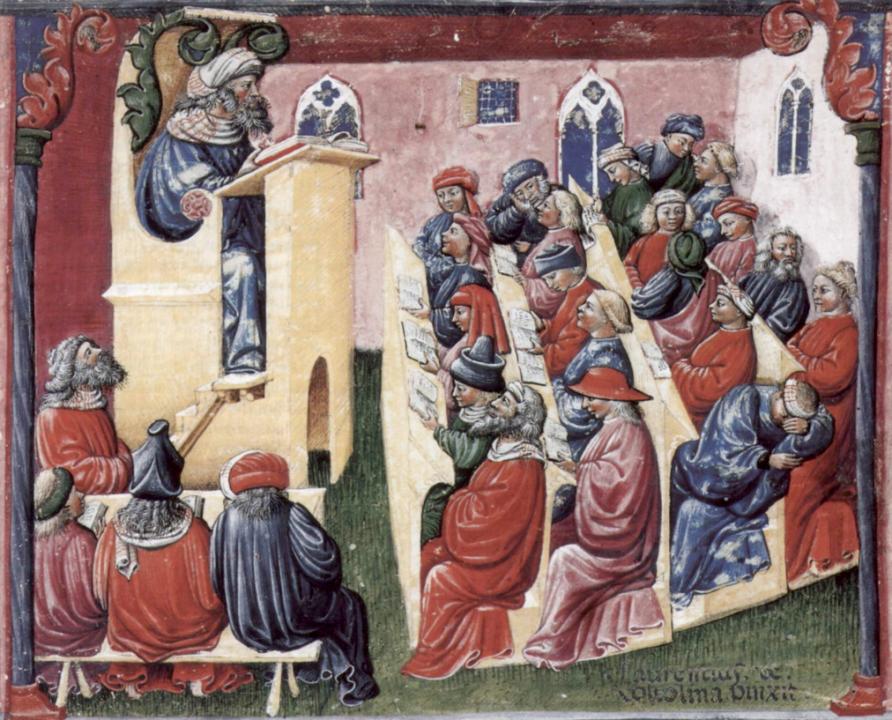 Laurentius de Voltolina 
2nd half of 14th Century
Italian Painter
Delivering content…..
is less like delivering a parcel (the postman model) and more like delivering a baby (the midwife model). 
University staff can advise, guide, intervene when things so wrong, but in the end only the student can bring learning into life!!
Content can be gleaned from many sources (e.g. MIT and our UK Open University are putting more and more content into open access areas).
The Maieutic model
Maieutics is a complex procedure of research introduced by Socrates, embracing the Socratic method in its widest sense. It is based on the idea that the truth is latent in the mind of every human being due to her/his innate reason but has to be “given birth” by answering questions (or problems) intelligently proposed. The word is derived from the Greek “μαιευτικός,” pertaining to midwifery.
Thinking through student support and engagement: 5 questions
Are the staff involved in supporting students sufficiently trained and supported to do the job well?
Are there clearly accessible and waymarked routes for students to get specialist support (e.g. counselling, disability support, crisis support)? 
Are you able to use data analytics to identify which students are likely to need most support?
Where you have identified skills gaps, have you built into curriculum design opportunities for students’ development and enhancement? 
What virtual and hard copy resources for learning are you mandating/providing for students?
Supportiveness: I argue we must
Adopt a holistic approach to the development of skills, particularly information literacy, so that this is fully integrated into the learning programme; 
Enable students to become self-aware and reflexive learners who become robust in the face of problems;
Help students build resilience through ‘a diet of early successes’ and positive reinforcement.
Engagement of international students: some important considerations
Is recruitment undertaken to ensure students have the potential to succeed?
Is induction framed appropriately to welcome international students?
Are steps taken proactively to ensure international students have a good chance of integrating with their study cohorts?
Is the curriculum international is scope and content? Are examples and case studies global?
Is the right kind of support offered (language, crisis support, befriending etc.)?
Designing fit for purpose assessment methods & approaches: 10 questions
Are your assignments fully and constructively aligned with your learning outcomes?
Do they comply with LJMU requirements in terms of number, word limits etc?
Are summative assessments undertaken throughout the course, or is everything ‘sudden death’ end-point? 
Is there excessive bunching of assignments in different modules that is highly stressful for students and unmanageable staff?
Are there plenty of opportunities for formative assessment, especially early on?
And the next five:
Are students over-assessed? 
Do staff have time to mark the assessments in time for exam boards etc?
When you have introduced innovative assignments, have they been introduced instead of existing ones or simply added to the assessment diet?
Are students encouraged to make good use of the feedback they receive?
Do the students perceive your assessment diet to be fair and providing meaningful recognition of their achievements?
How can we get students to fully engage? Some suggestions
Provide opportunities for students to get involved in authentic learning environments on campus or off;
Keep the curriculum current and life-relevant, without losing historical perspectives;
Give them real problems to solve and issues with which to engage;
Identify the skills they need to succeed and provide opportunities to rehearse and develop them;
Never compromise on the quality of the demands we make of them.
Enhancing quality, seeking continuous improvement: 3 questions
How do you celebrate and share the positive elements of what you learn? 
How (and with whom) do you plan enhancements for those areas that require improvements?
What milestones, check points, performance indicators and other measures do you use to gauge whether your have been successful in enhancing and refreshing the curriculum?
Evaluating programmes, strengths & areas for improvement: 4 questions
Do you make good use of the full range of data sources to evaluate your programmes (e.g. student forums, informal feedback, module review, course review, external examiners’ comments, NSS/PGTES outcomes, including the free text comments)?
Is your working relationship with your external examiner a successful partnership? Did you choose a good one? Did you induct your EE well? Do you have a positive ongoing dialogue with your EE? 
To what extent do you use students reps and other student groups to help you evaluate programmes?
What role do employers, placement partners and other stakeholders play in programme evaluation?
Some further questions
Are you broadly happy with your programme, and in particular, with the overall student experience? What features deserve sharing with others? Who can help you make the changes you want to make? What barriers are there stopping you achieving this? 
Does your programme attract students in sufficient numbers to make your course viable and sustainable? If not, what can you do about it?
Are your students the right kind, that is, are they engaged and proactive, resilient and committed, hard-working and well-disposed? If not, is there anything you can do about it?
Mapping progression
Is there a coherent model of progression across the student life-cycle from induction to ‘outduction’? 
Do you manage transitions from year one to year two and year two to year three to ensure students remain committed and engaged?
Is there some continuity in the sources of student support throughout the course (e.g. personal tutors)?
Are students offered support and guidance in relation to personal development and employability?
Mapping out the programme as a whole: four questions
Are you ensuring that students are immersed in the subject they have come to study from the outset?
Is induction a valuable and productive introduction to the course?
Do students have a positive and balanced experience across the programme?
Are there points in the academic year when there doesn’t seem to be much going on (e.g. an extended Christmas break) when going home (and not coming back) seems like a good option?
What can we do in the first six weeks?
Enable students to feel part of a cohort rather than a number of a list;
Help students acclimatise to the new learning context in which they find themselves;
Familiarise them with the language and culture of the subject area they are studying (Northedge, 2003);
Foster the information literacy and other skills that students will need to succeed;
Guide them on where to go for help as necessary;
Offer them immersive experiences.
Education in HEIs needs to be a joint endeavour in which learners & teachers work in partnership.
This can never be an equal partnership, as the requirement for academics to make professional judgments on the achievements of students means there will always be a power imbalance between the two groups. 
Nevertheless, the balance of power is shifting, and a recognition of the importance of co-working, communicating effectively, and recognising the drivers that prompt the actions of both is essential.
Students in many nations take important roles within quality assurance activities and contribute actively to curriculum design.
We need to balance tensions between cost effectiveness of teaching and assessment approaches with pedagogic effectiveness
Mass delivery of content e.g. by MOOCs is cheap but will not be cost effective, if the paradigm in use neglects the importance of student engagement.
Poor quality computer-based assessment is also cheap, but good CBA requires teamwork, by technically competent systems designers, advanced subject experts and knowledgeable educational developers who understand how question design works well. 
We ignore at our peril five decades of research into what works well in university teaching if we go for quick fixes.
Programme level approaches: why do we need them?
In programmes where course teams know one another and their students, it is relatively straightforward to help students believe they are studying on coherent programmes with clear pathways through the curriculum. However, the larger the institution and the cohort, the more likely it is that modules and other curriculum delivery components are designed and delivered in isolation, without clear thinking going into what the overall programme experience is like for the students undertaking them.
Adopting holistic design implies inter alia:
having strong programme leadership, with a clear vision of how the curriculum will be delivered and assessed;
balancing the autonomy of individuals to design, deliver and assess elements of the curriculum autonomously, with a need to foreground the lived student experience, ensuring it makes sense to them and encourages them to engage;
involving, inevitably, external review of all kinds to focus scrutiny on coherence. This is likely to involve internal and external peers, potentially employers but also, and most importantly, student representatives;
having some level of stability where it is possible to plan ahead for the full duration of the programme (often three years for a full-time undergraduate degree) without significant disruption to staffing and student numbers, which is often the case nowadays.
Programme Learning outcomes should reflect what students should achieve
Making it clear to students what is expected of them;
Making it clear to teachers what students are expected to learn in their own and other modules;
Helping teachers to select the most appropriate teaching strategy for the intended learning outcomes e.g. lecture, seminar, tutorial, group work, discussion, student presentation, laboratory work;
Helping teachers to select the most appropriate assessment style to assess the achievement of the learning outcomes, e.g. project, essay, performance assessment, multiple‐choice questions, exam;
Having a focus on programme learning outcomes – staff therefore need time to collaborate;
Are you confident that students being marked by different people or the same people at different times (inter & intra-tutor reliability) will achieve equivalent marks?
What do we mean by Programme Focused Assessment?
“The first and most critical point is that the assessment is specifically designed to address major programme outcomes rather than very specific or isolated components of the course. It follows then that such assessment is integrative in nature, trying to bring together understanding and skills in ways which represent key programme aims. As a result, the assessment is likely to be more authentic and meaningful to students, staff and external stakeholders.”
Thanks to Chris Rust for slides adapted here. See PASS project at http://www.pass.brad.ac.uk/position-paper.pdf
Peter Hartley’s NTFS Bradford-led project on Programme Level Assessment
It set out to focus on redressing problems including:
 not assessing learning outcomes holistically at a programme level;
the atomisation of assessment, often resulting in too much summative and not enough formative feedback and over-standardisation in regulations.
This results in students and staff failing to see the links between disparate elements of the programme, over-assessment and multiple assignments using repetitive formats. 
Modules were often too short for complex learning and this tended to lead to surface learning and ‘tick-box mentality.
Programme Focused Assessment: potential benefits 1
Integrated learning and assessment at the meta-level, ensuring assessment of programme outcomes.
Students taking a deep approach to their learning.
Increased self and peer-assessment, developing assessment literacy.
Greater responsibility of the student for their learning and assessment, developing self-regulated learners.
Programme Focused Assessment: potential benefits 2
Reduced summative assessment workload for staff (especially connected with QA). 
Possibly smaller number of ‘specialist’ assessors leading to greater reliability. 
Possible greater opportunity to allow for ‘slow-learning’. 
Possible link to, and enhancement of, PDP, leading to greater preparedness for CPD processes after graduation.
Checklist: to what extent does your assessment strategy:
Work at a programme level, rather than having assessment occur in module-shaped silos?
Maximise fast, formative feedback opportunities without driving your markers into the ground?
Support student transition and retention by making assessment integral to learning? 
Enable the development of digital literacy by providing tasks that use social and digital media?
Make the process of assessing and being assessed enjoyable for staff and students?
Assure the standards of assessment against national and PSRB benchmarks?
And…
Provide incremental assessment opportunities?
Use assessment activities that can engage students and be integral to learning?
Constructively align (Biggs 2003) assignments with planned learning outcomes and the curriculum taught?
Provide realistic tasks: students are likely to put more energy into assignments they see as authentic and worth bothering with?
Maximise the dialogic opportunities of student feedback?
To what extent, & how do you evidence good assessment practice here?
Is there an emphasis on assessment for learning over systems focused on marks, grades and reliability?
Does the assessment design process ensure valid assessment of the intended learning outcomes?
Is there a trade-off between reliability and validity of assessment?
Are assessment decisions in relation to design, development and variety made within a programme context and focused on learning outcomes?
(From ‘A marked improvement’)
Conclusions
The benefits of programme level curriculum design are substantial for students, for academics and for the university;
There is considerable experience in achieving this, which demonstrates its viability;
However, it is an approach that requires substantial systematic and strategic design, and can only be achieved as a collaborative and collegiate effort.
These and other slides will be available on my website at http://sally-brown.net
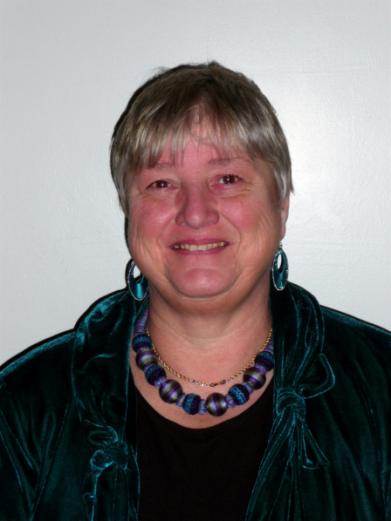 Useful references: 1
Assessment Reform Group (1999) Assessment for Learning : Beyond the black box, Cambridge UK, University of Cambridge School of Education. 
Biggs, J. and Tang, C. (2007) Teaching for Quality Learning at University, Maidenhead: Open University Press.
Bloxham, S. and Boyd, P. (2007) Developing effective assessment in higher education: a practical guide, Maidenhead, Open University Press.
Brown, S. Rust, C. & Gibbs, G. (1994) Strategies for Diversifying Assessment, Oxford: Oxford Centre for Staff Development. 
Boud, D. (1995) Enhancing learning through self-assessment, London: Routledge.
Brown, S. and Glasner, A. (eds.) (1999) Assessment Matters in Higher Education, Choosing and Using Diverse Approaches, Maidenhead: Open University Press.
Brown, S. and Knight, P. (1994) Assessing Learners in Higher Education, London: Kogan Page.
Brown, S. and Race, P. (2012) Using effective assessment to promote learning in Hunt, L. and Chambers, D. (2012) University Teaching in Focus, Victoria, Australia, Acer Press. P74-91
Useful references 2
Carless, D., Joughin, G., Ngar-Fun Liu et al (2006) How Assessment supports learning: Learning orientated assessment in action, Hong Kong: Hong Kong University Press.
Carroll, J. and Ryan, J. (2005) Teaching International students: improving learning for all. London: Routledge SEDA series.
Dochy, F. J. R. C., Segers, M., & Sluijsmans, D. (1999). The use of self-, peer and co-assessment in higher education: A review. Studies in Higher education, 24(3), 331-350.
Falchikov, N. (2004) Improving Assessment through Student Involvement: Practical Solutions for Aiding Learning in Higher and Further Education, London: Routledge.
Gibbs, G. (1999) Using assessment strategically to change the way students learn, in Brown S. & Glasner, A. (eds.), Assessment Matters in Higher Education: Choosing and Using Diverse Approaches, Maidenhead: SRHE/Open University Press.
Higher Education Academy (2012) A marked improvement; transforming assessment in higher education, York: HEA.
Useful references 3
Knight, P. and Yorke, M. (2003) Assessment, learning and employability Maidenhead, UK: SRHE/Open University Press.
McDowell, L. and Brown, S. (1998) Assessing students: cheating and plagiarism, Newcastle: Red Guide 10/11 University of Northumbria.
Meyer, J.H.F. and Land, R. (2003) Threshold Concepts and Troublesome Knowledge 1 – Linkages to Ways of Thinking and Practising within the Disciplines, in C. Rust (ed.) Improving Student Learning – Ten years on. Oxford: OCSLD. 
Morgan, M. (2013) (Ed.) ​Supporting Student Diversity in Higher Education: A practical guide, London: Routledge.
Nicol, D. J. and Macfarlane-Dick, D. (2006) Formative assessment and self-regulated learning: A model and seven principles of good feedback practice, Studies in Higher Education Vol 31(2), 199-218.
PASS project Bradford http://www.pass.brad.ac.uk/ Accessed August 2015.
Pickford, R. and Brown, S. (2006) Assessing skills and practice, London: Routledge.
Useful references 4
Race, P. (2001) A Briefing on Self, Peer & Group Assessment, in LTSN Generic Centre Assessment Series No 9, LTSN York.
Race P. (2015) The lecturer’s toolkit (4th edition), London: Routledge.
Rust, C., Price, M. and O’Donovan, B. (2003) Improving students’ learning by developing their understanding of assessment criteria and processes, Assessment and Evaluation in Higher Education. 28 (2), 147-164.
Ryan, J. (2000) A Guide to Teaching International Students, Oxford Centre for Staff and Learning Development
Stefani, L. and Carroll, J. (2001) A Briefing on Plagiarism http://www.ltsn.ac.uk/application.asp?app=resources.asp&process=full_record&section=generic&id=10 
Sadler, D. Royce (2010) Beyond feedback: developing student capability in complex appraisal, Assessment & Evaluation in Higher Education, 35: 5, 535-550.
Wiggins, G. (1990) The Case for Authentic Assessment, ERIC Digest.
Yorke, M. (1999) Leaving Early: Undergraduate Non-completion in Higher Education, London: Routledge.